Муниципальное автономное дошкольное образовательное учрежление
«Детский сад № 3 города Белогорск» 676850 Амурская область,
г,Белогорск. Ул.Кирова 164 тел.89145970900. yy.teremok3@yandex.ru
Мастер – класс 
с родителями и детьми подготовительной группы
«Изготовление куклы – оберега Масленица».
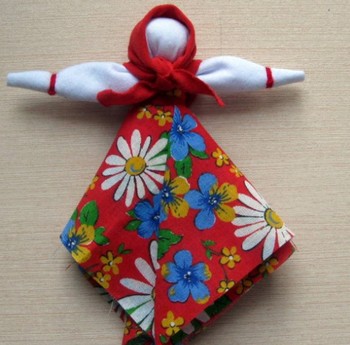 Провела: воспитатель 1 квалификационной категории
 Курак Елена Николаевна.
г. Белогорск, 2022 г.
Организационный момент.
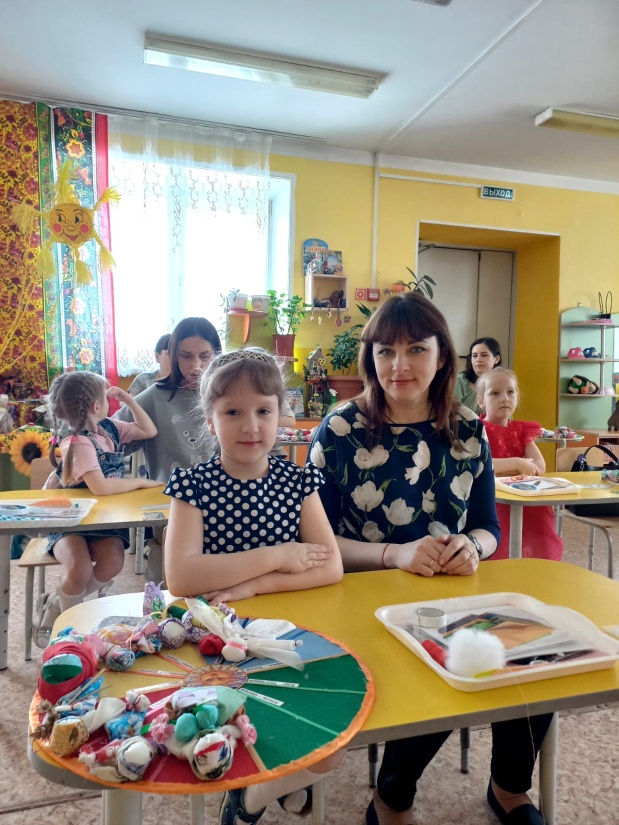 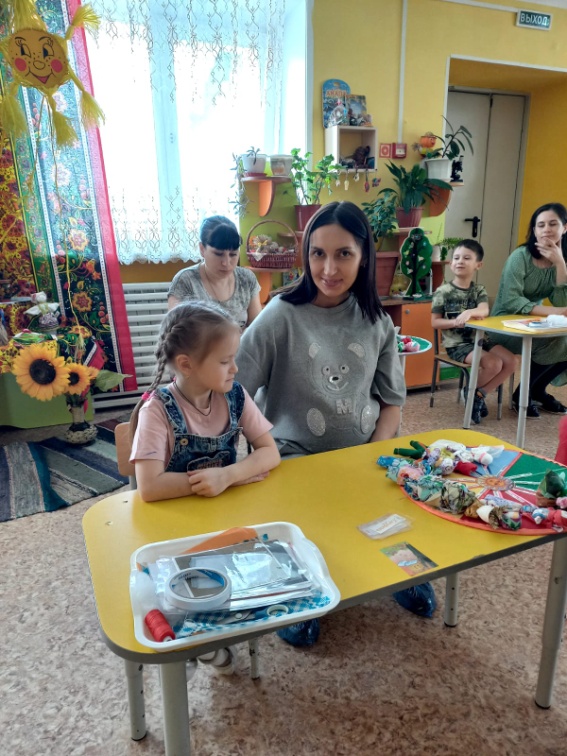 Теоретическая часть.
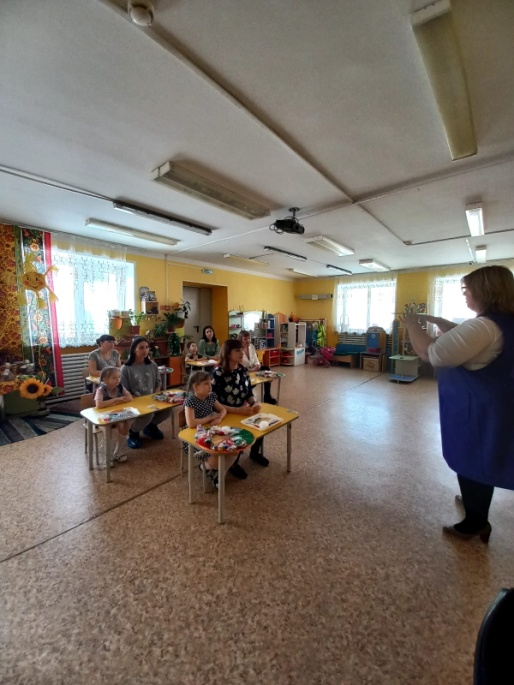 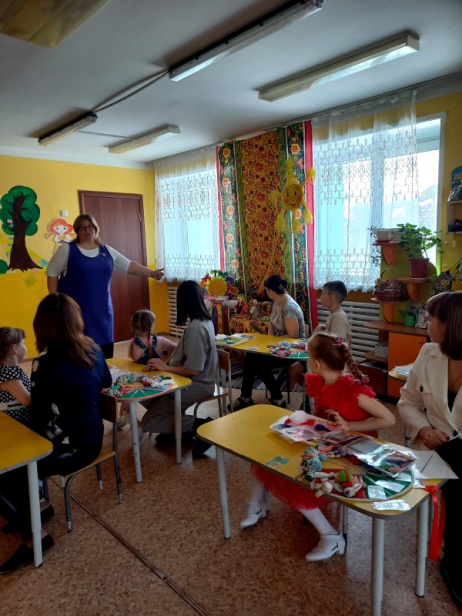 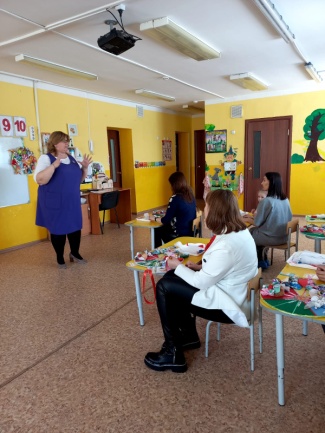 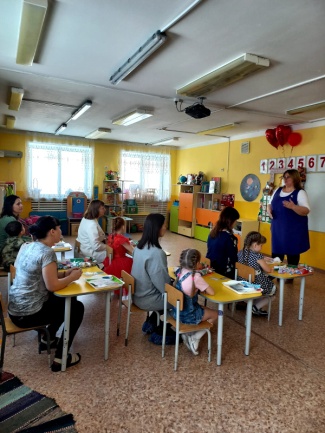 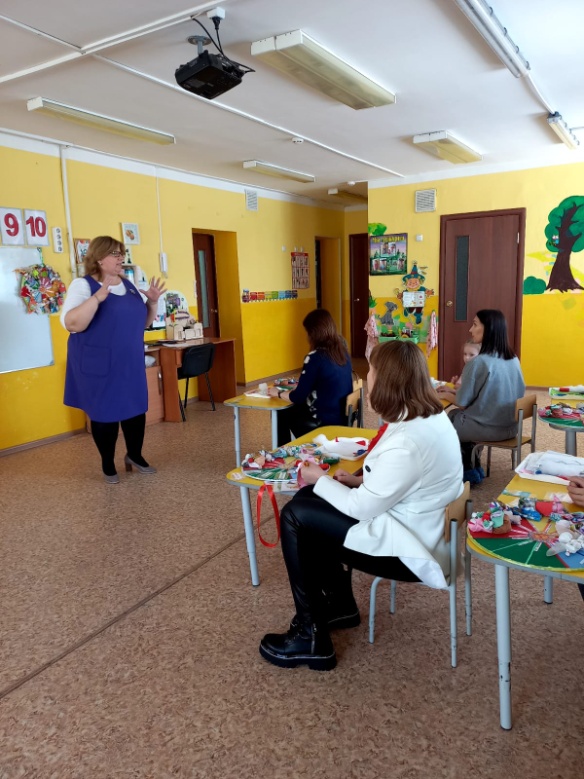 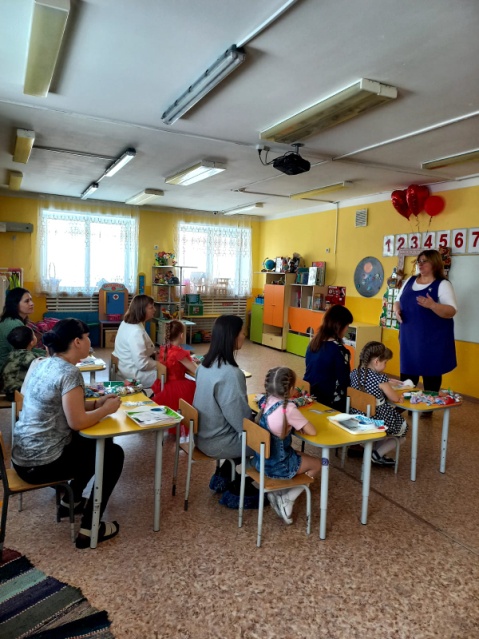 Выбрать старорусское название месяцев года.
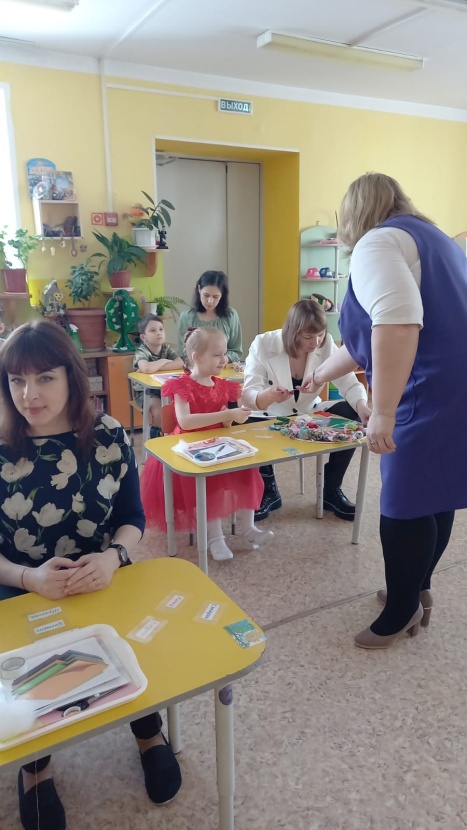 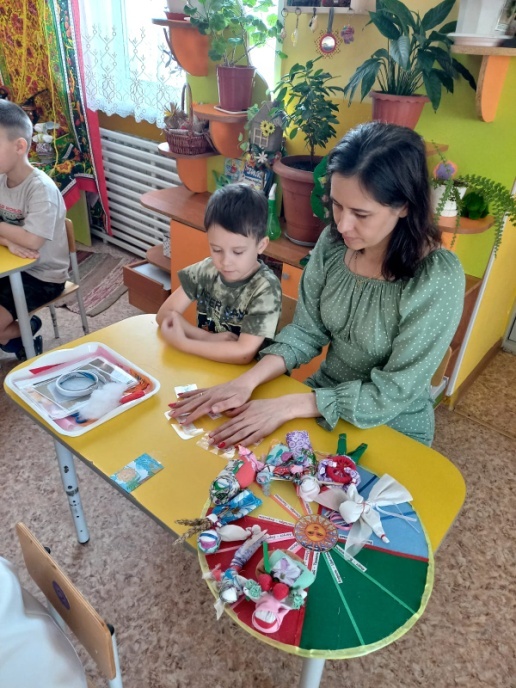 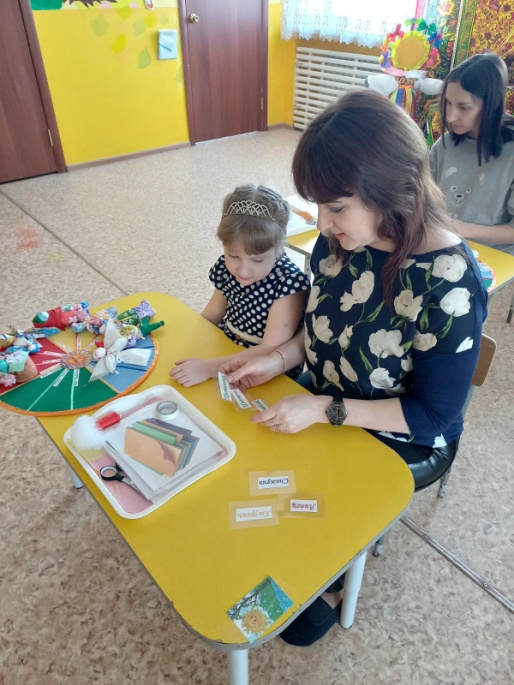 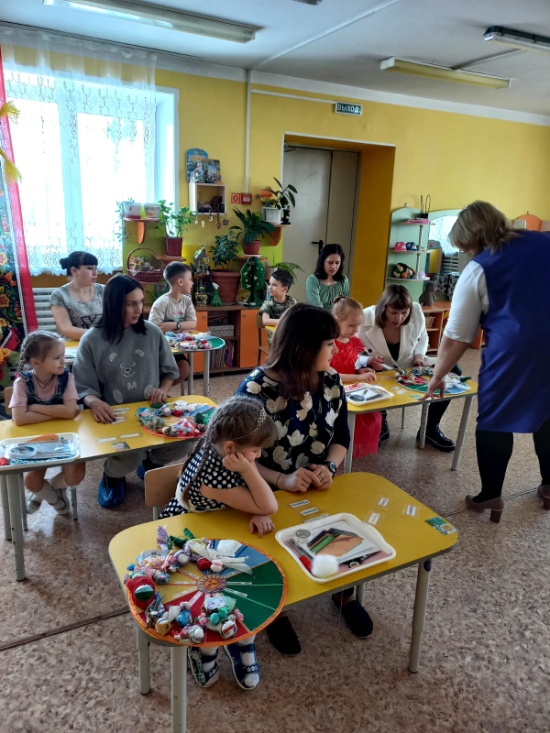 Вместе с природой народ совершал множество обрядов.
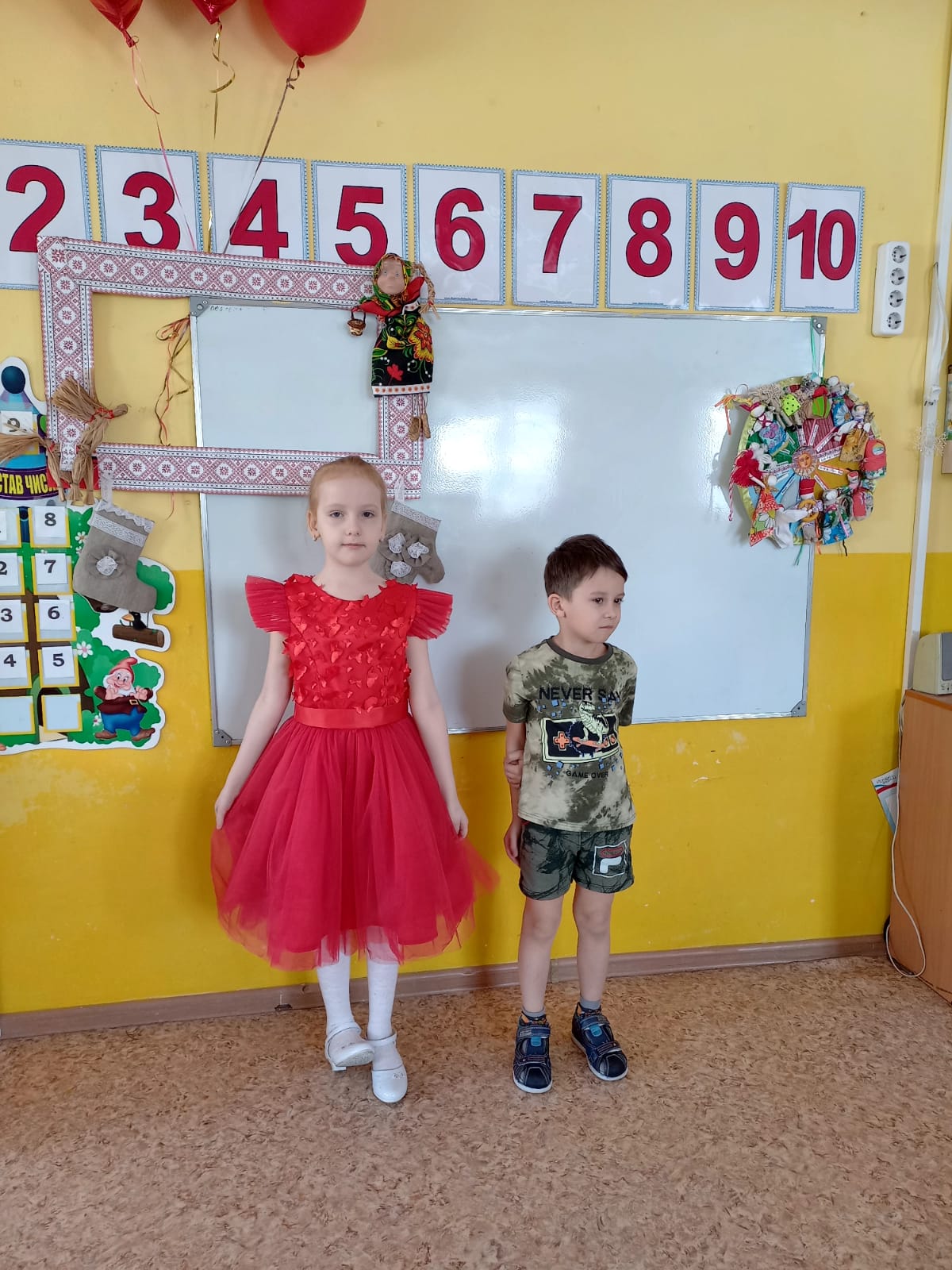 Календарь народных тряпичных кукол
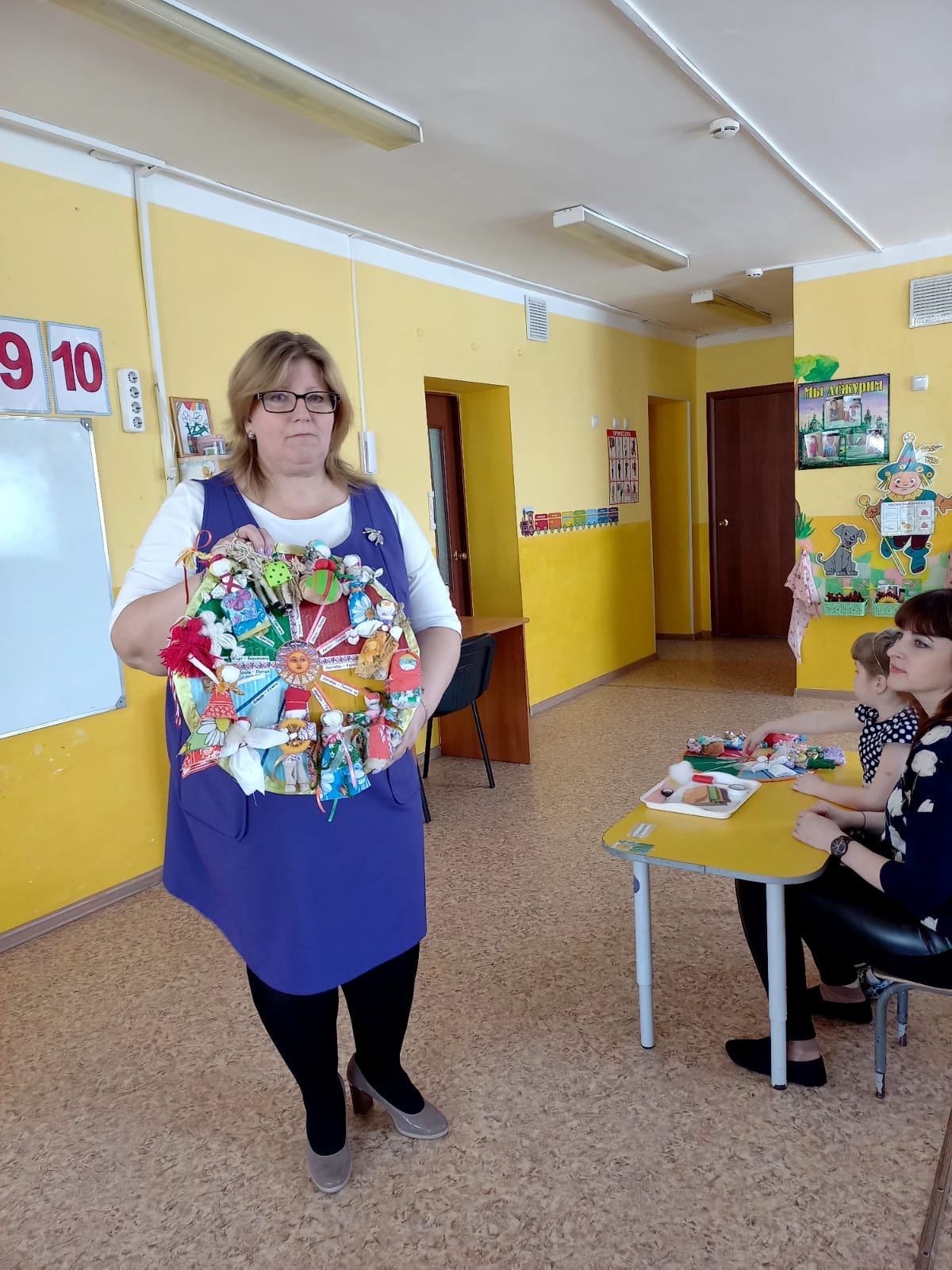 Выбрать предметы, которыми пользовались в старину для изготовления кукол-оберегов
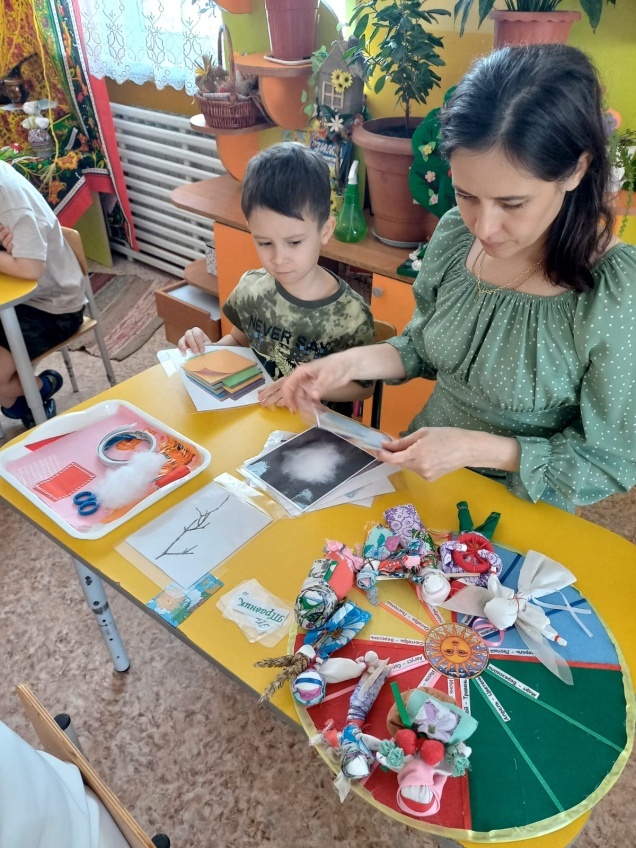 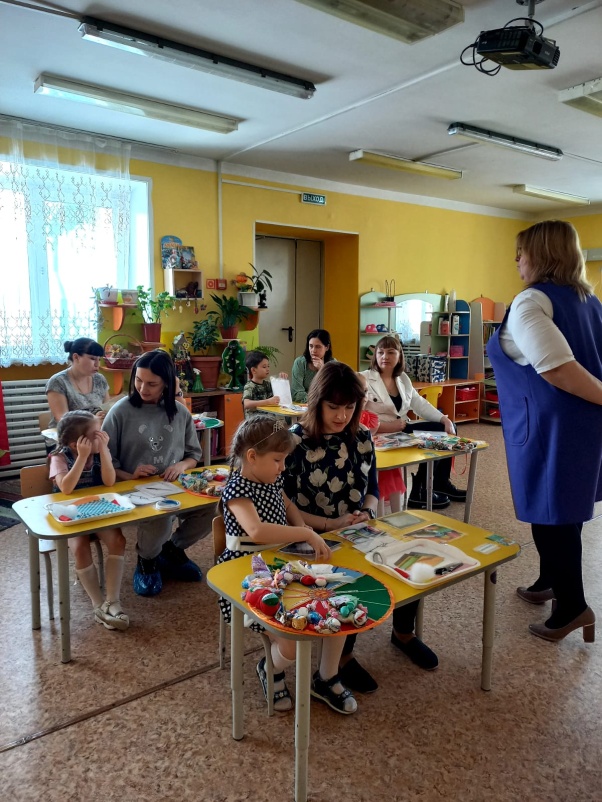 Русская – народная игра «Горячая картошка».
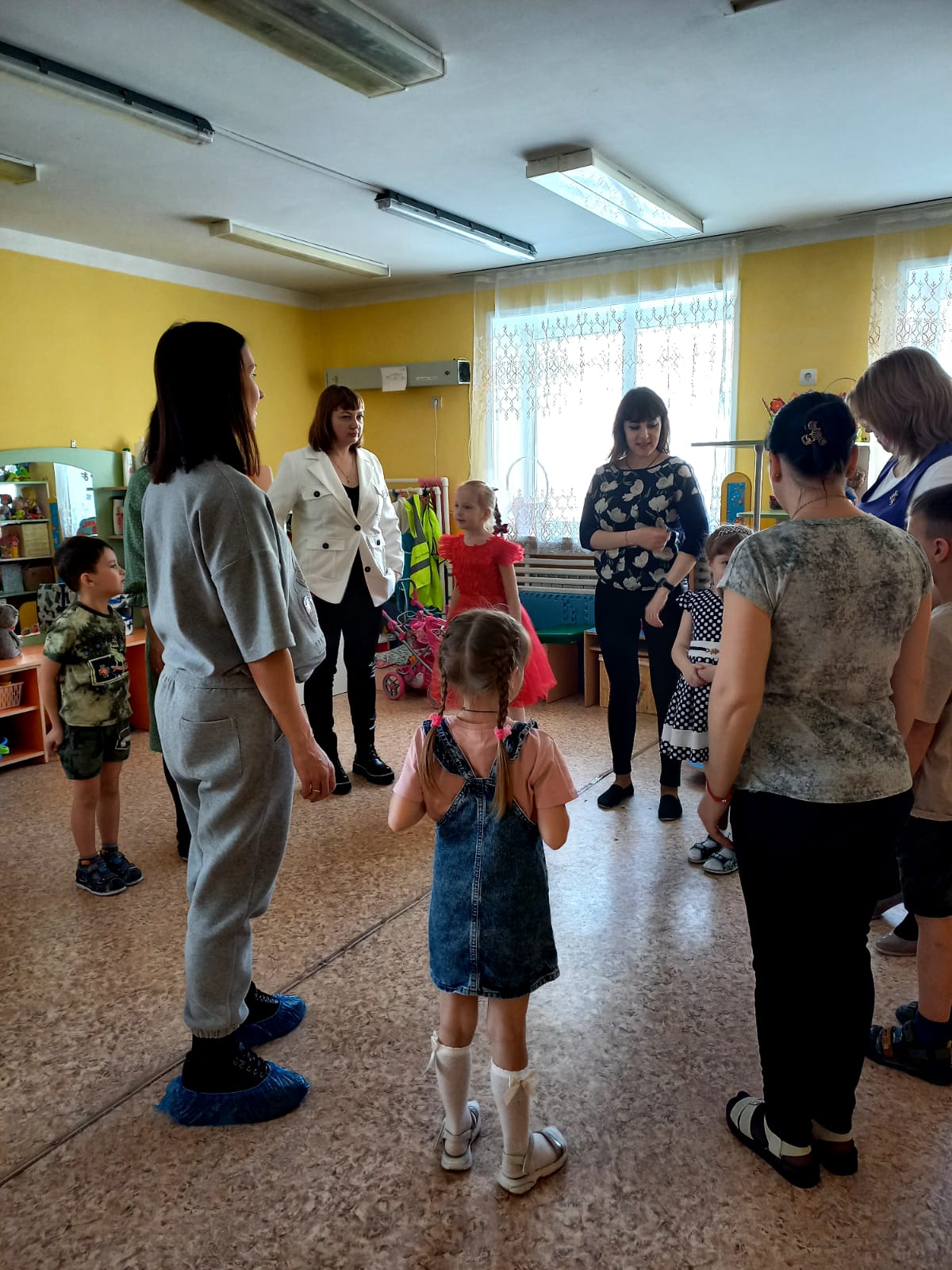 Изготовление куклы – оберега «Масленица».
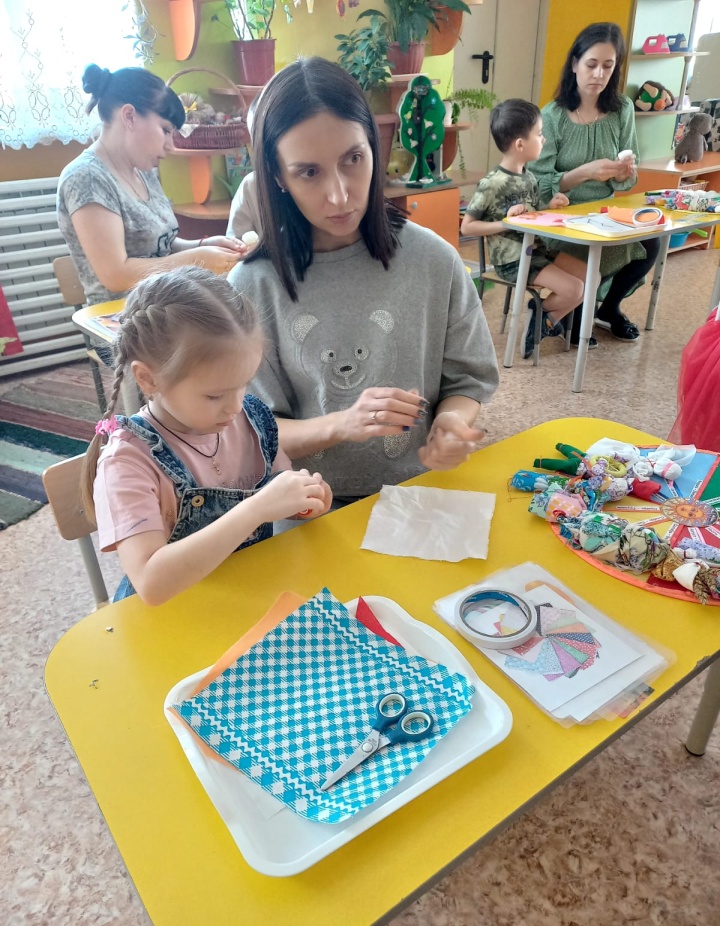 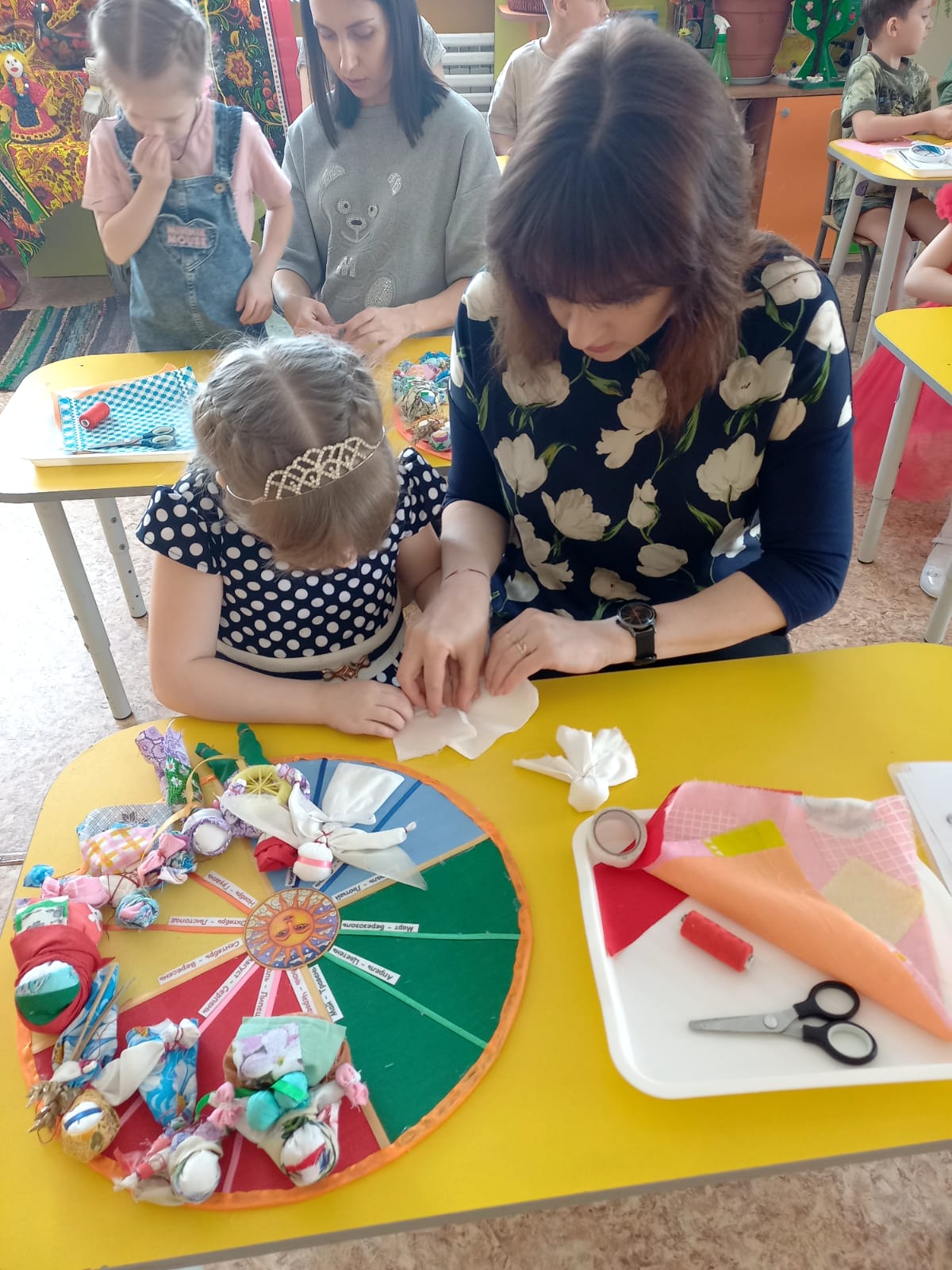 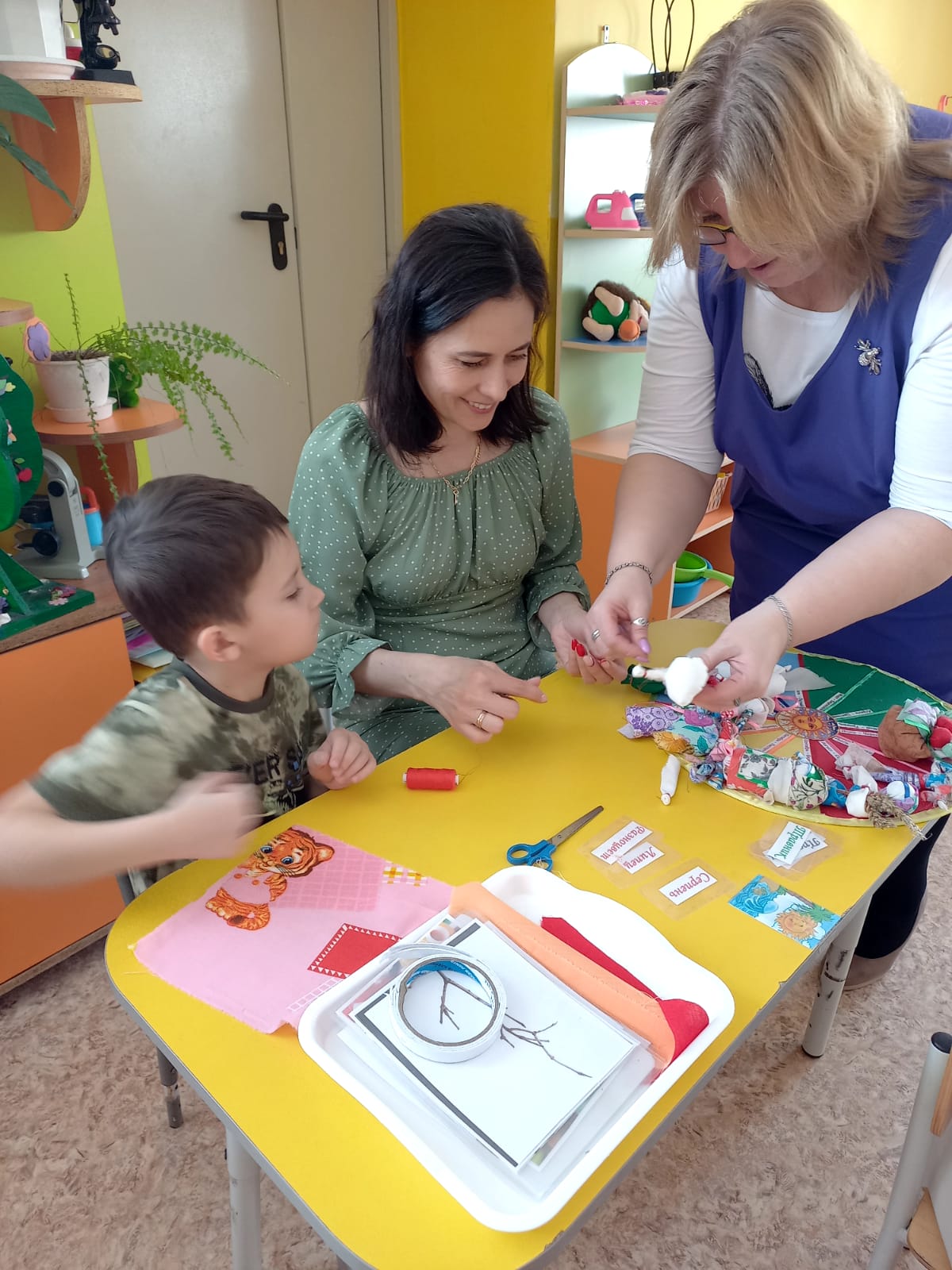 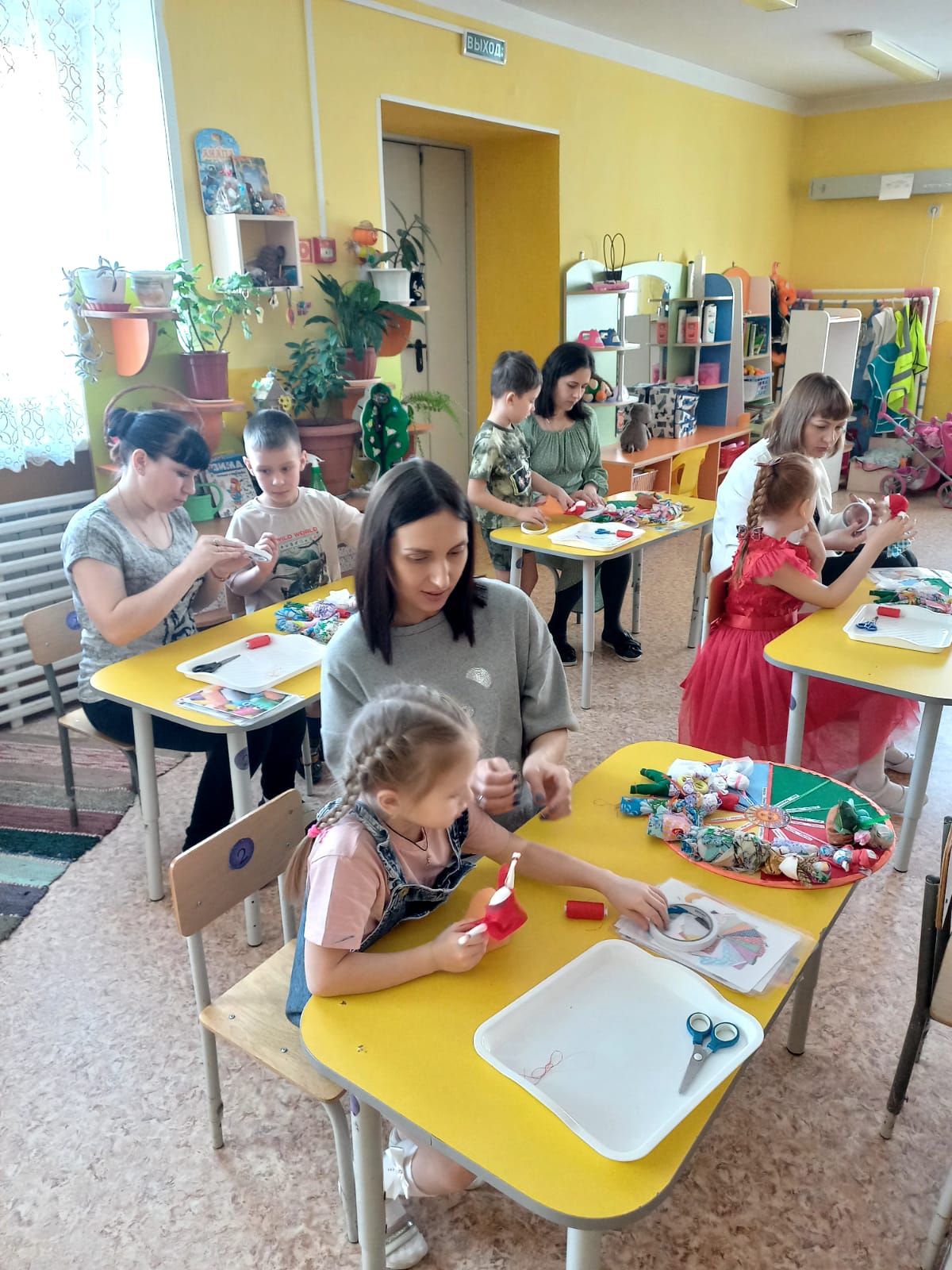 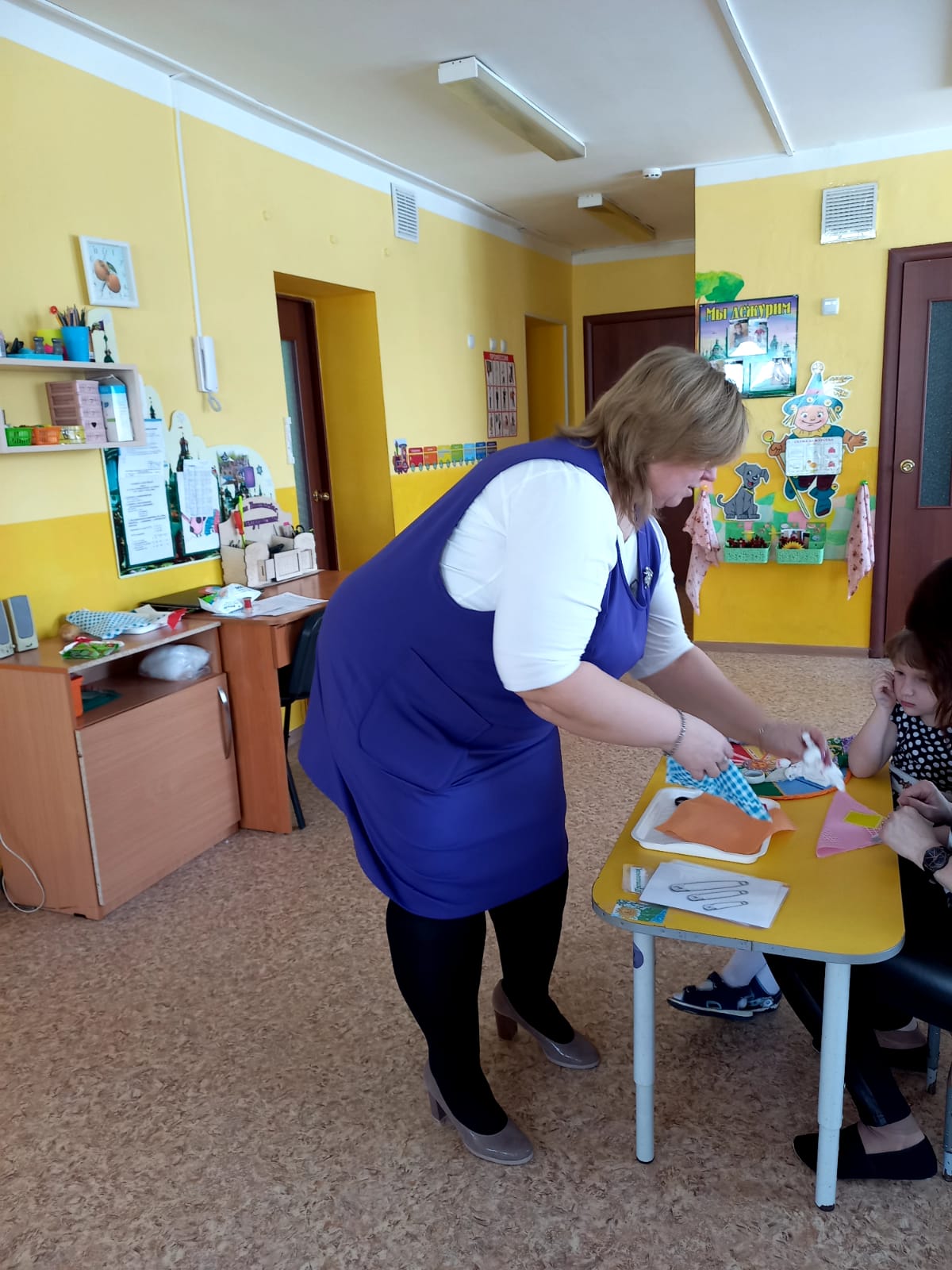 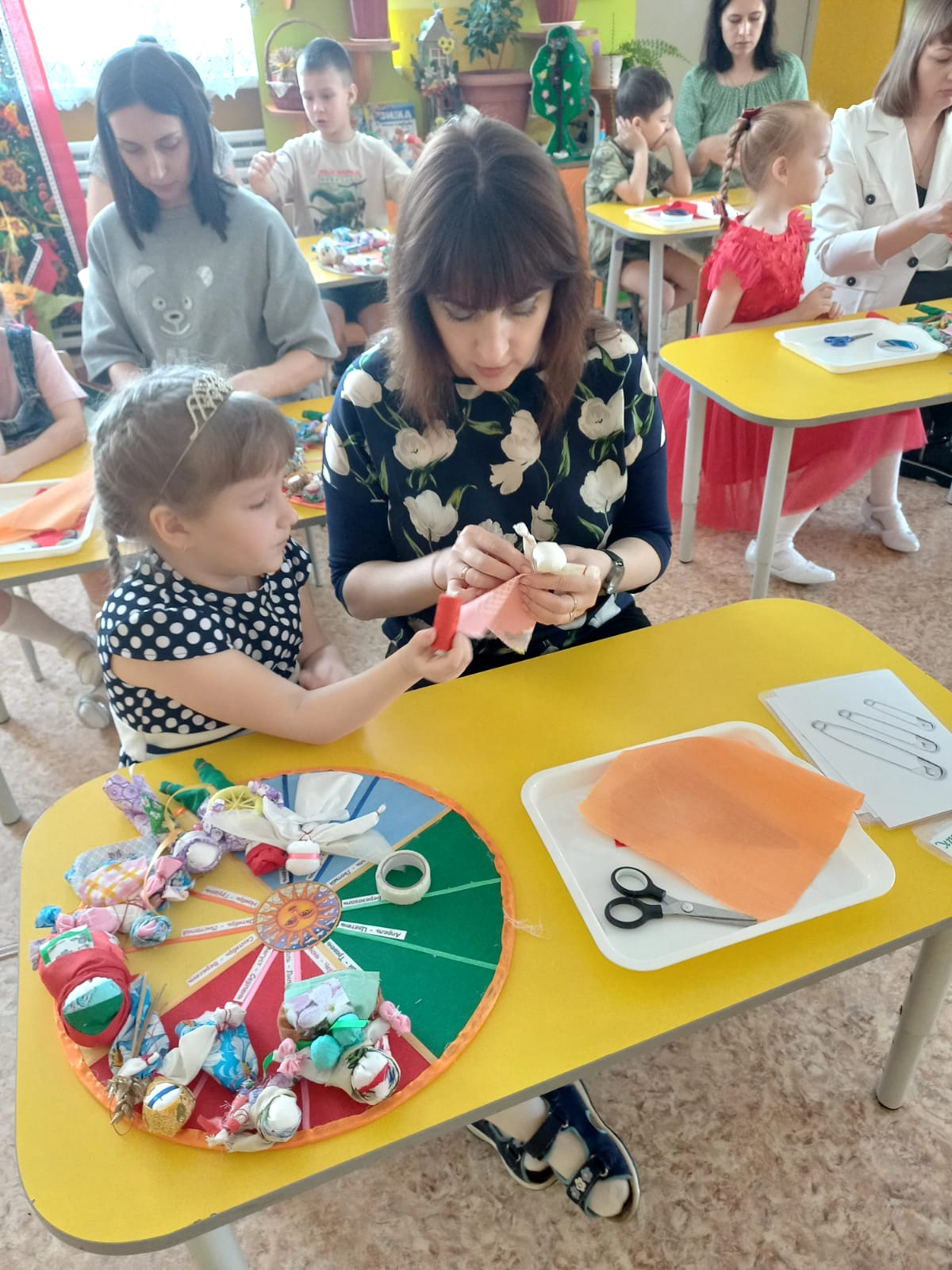 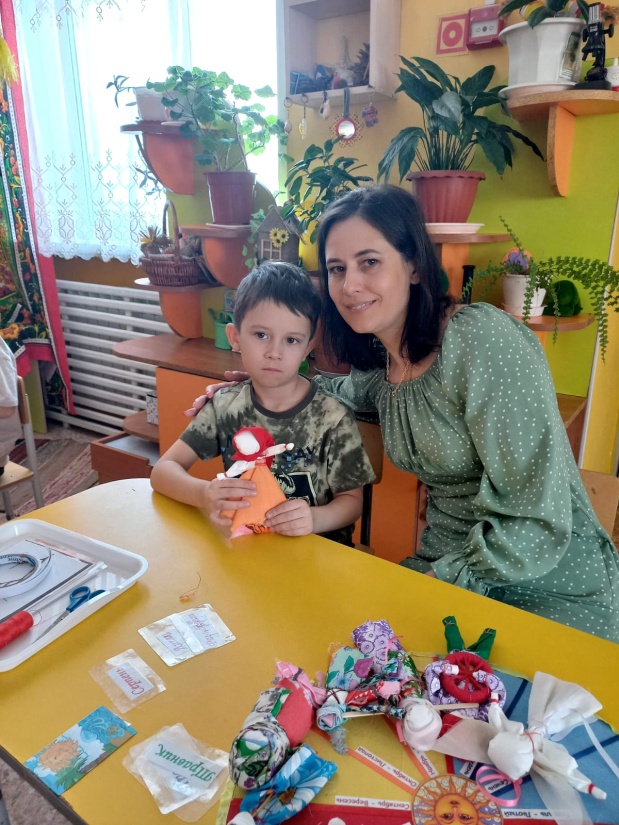 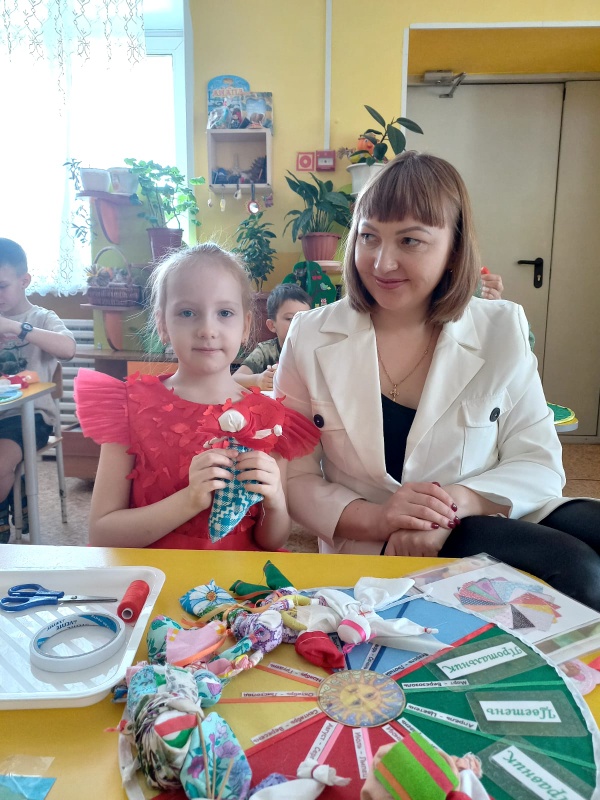 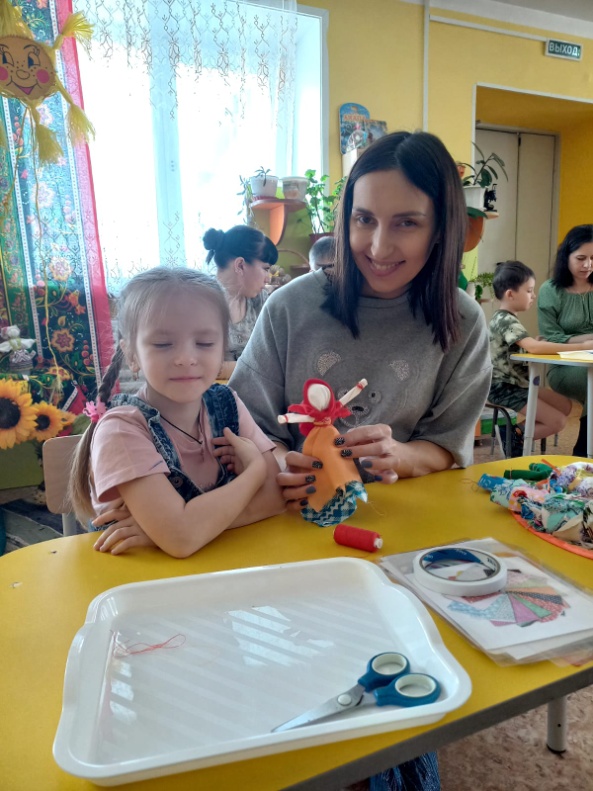 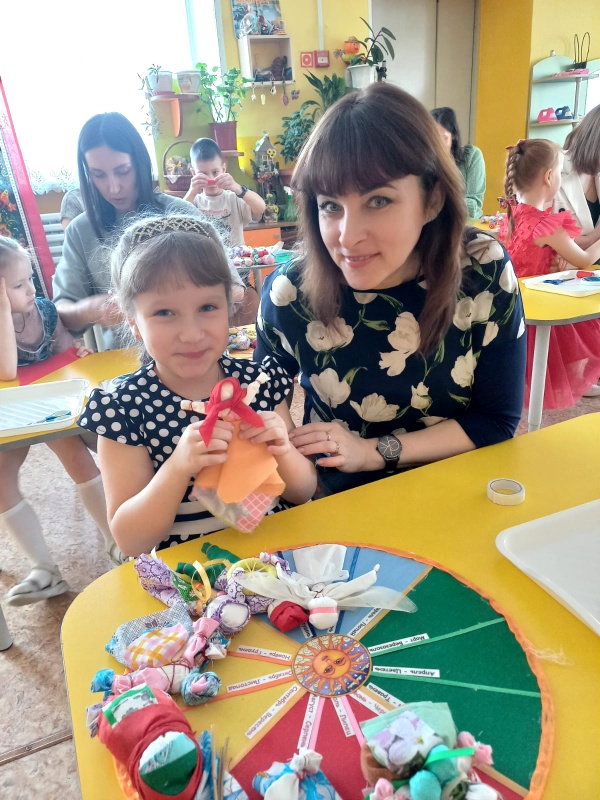 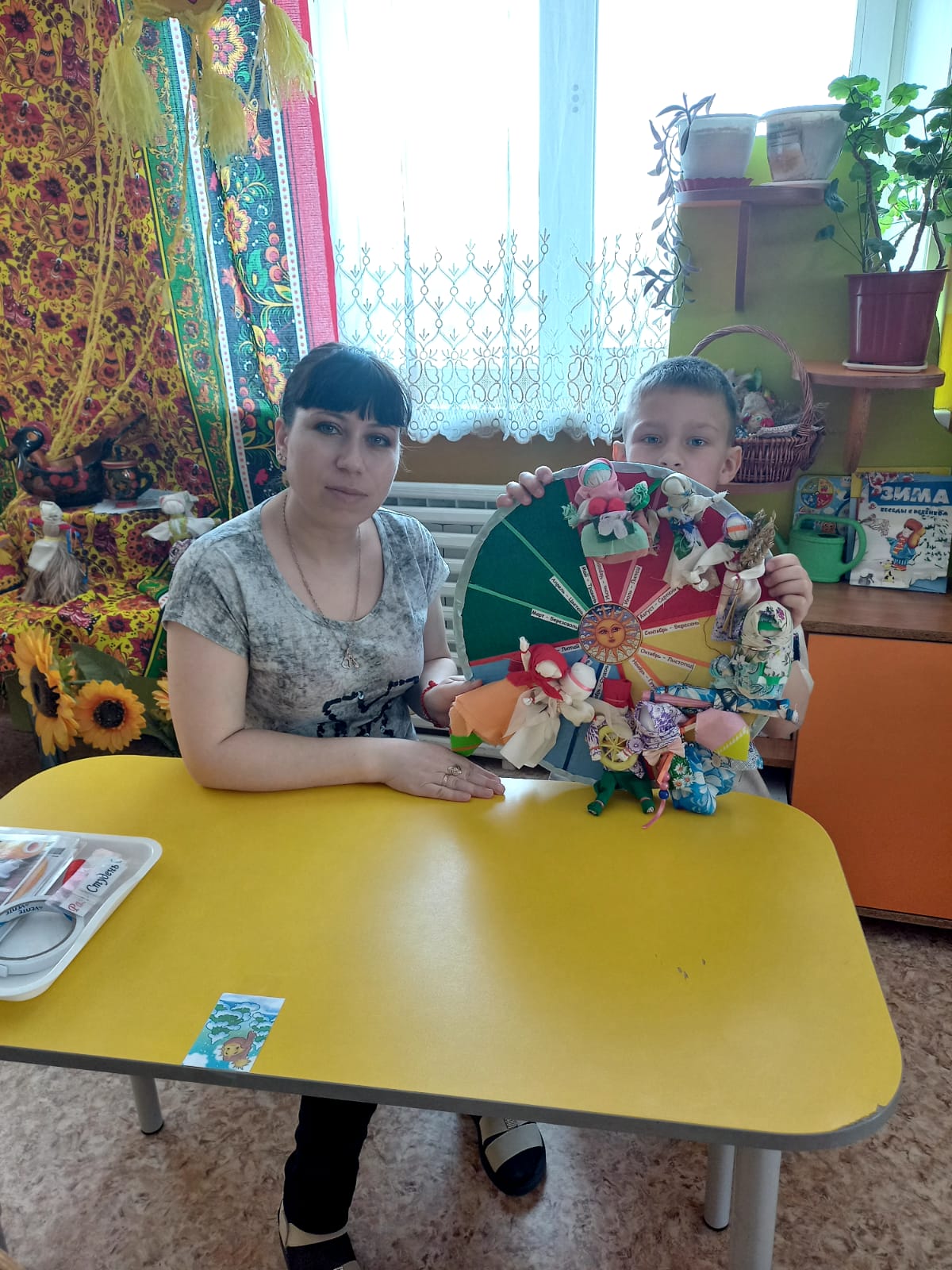 Рефлексия.